L’essai DOC
42 ans de systèmes de culture biologiques et conventionnels
Andreas Fliessbach,  Astrid Oberson, Klaus Jarosch, Jochen Mayer, Hans-Martin Krause, Paul Mäder
Histoire et contexte
Depuis 1978
Approche de la comparaison des systèmes 
Accompagné par le conseil consultatif des agriculteurs
Objectif initial : tester la faisabilité de l’agriculture biologique
Aujourd’hui : plate-forme de recherche sur le fonctionnement des systèmes agricoles
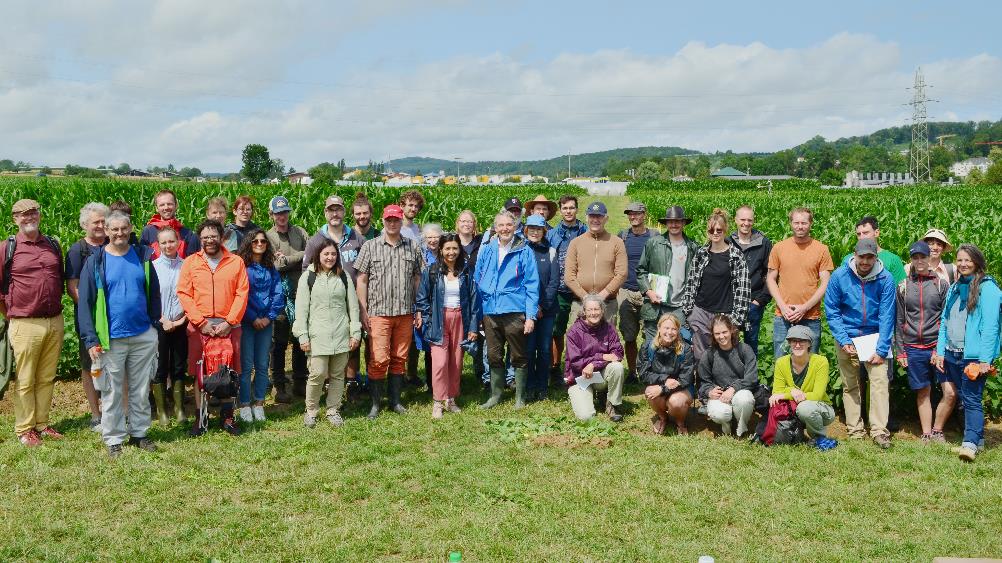 Publications
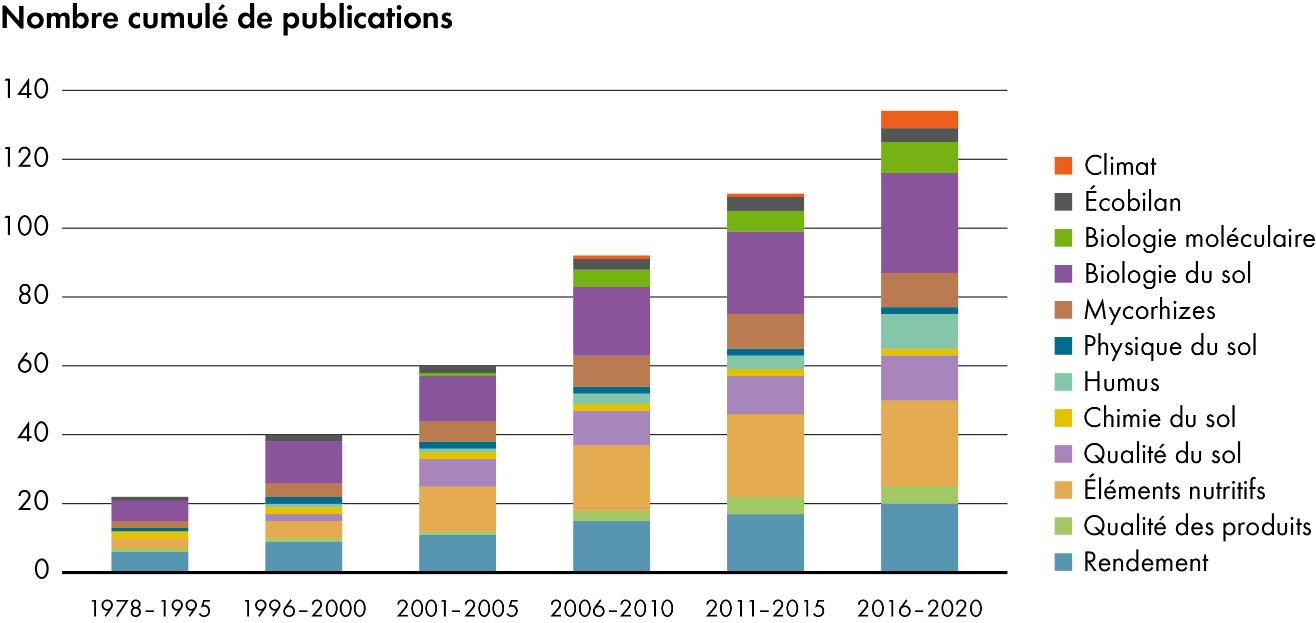 Situation et climat
Situé au sud de Bâle entre Therwil et Biel-Benken
Précipitations annuelles moyennes de 872 mm 
Augmentation des températures au cours de l’expérience 
Température moyenne annuelle :(moyenne sur 10 ans)  
	1978 : 9,9 °C   
	2016 : 11,5 °C
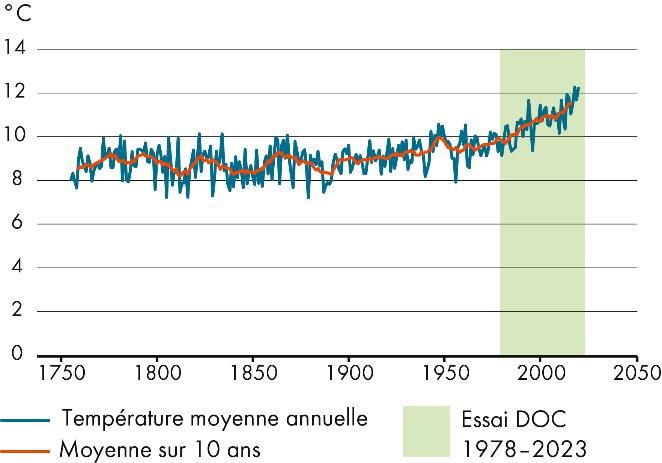 Configuration du terrain
Type de sol: luvisol haplique
Type de sol : 
Sable 12 %
Limon 72 %
Argile 16 %
Même rotation des cultures et même travail du sol dans tous les systèmes
Imiter les systèmes agricoles certifiés
Systèmes de culture
BIODYN (D)
biodynamique (Demeter)

BIOORG (O)
biologique (Bio Suisse)

CONFYM (C) 
conventionnel (IP Suisse)

CONMIN (M)
conventionnel, purement minéral
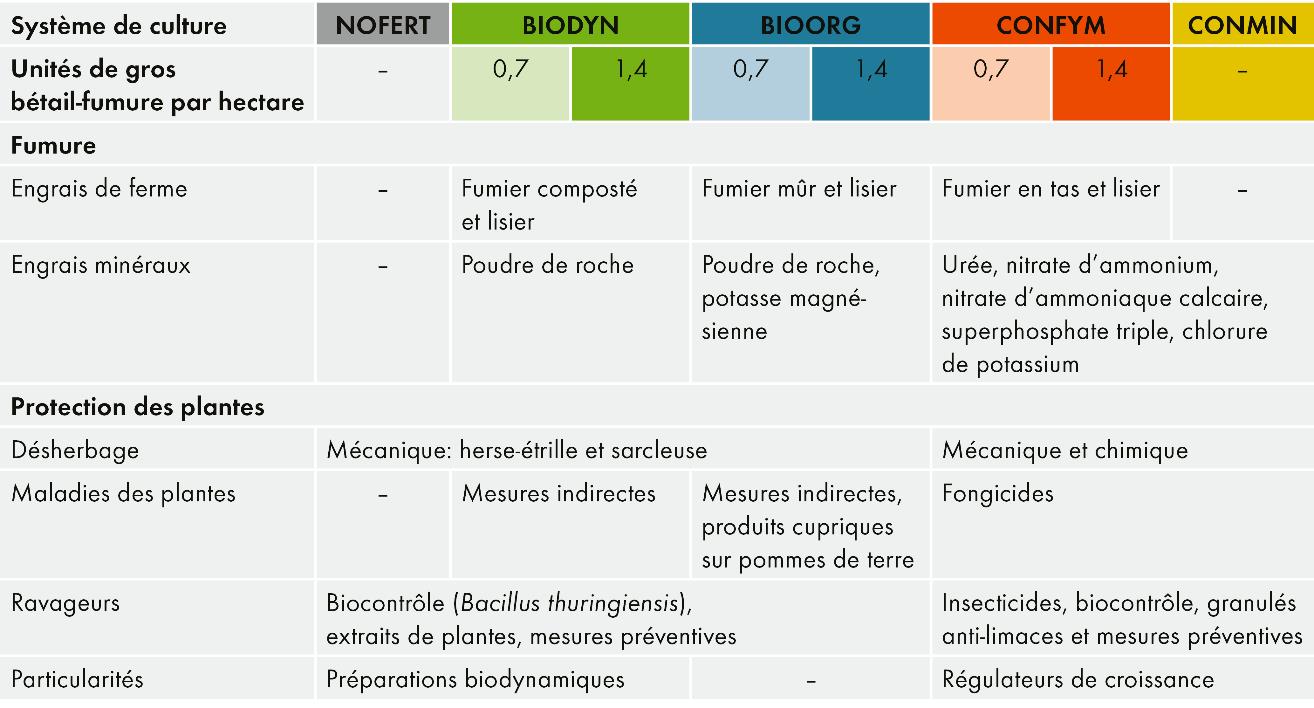 Mäder et al. (2002) : Science
Plan de situation
8 procédés sur 3 sous-parcelles (A, B, C)
Subdivisé en 4 lignes et 4 répétitions
96 parcelles expérimentales (5x20m)
Intensité de la fertilisation		
0,7 UGB, 1,4 UGB(1 = moitié, 2 = habituel)

UGB= Unité de bétail
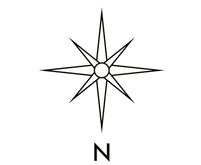 Rotation des cultures
Même rotation des cultures dans tous les systèmes
Adapté après chaque période de rotation des cultures (PRC) 
7. PRC (2020-2026) similaire à 6. PRC
Fécondation
Apports annuels moyens de nutriments (PRC 2-6)
Les fumiers traités diffèrent en termes de durée de compostage et d’aération
Les systèmes biologiques à 0,7 UGB reçoivent la moitié des apports en nutriments
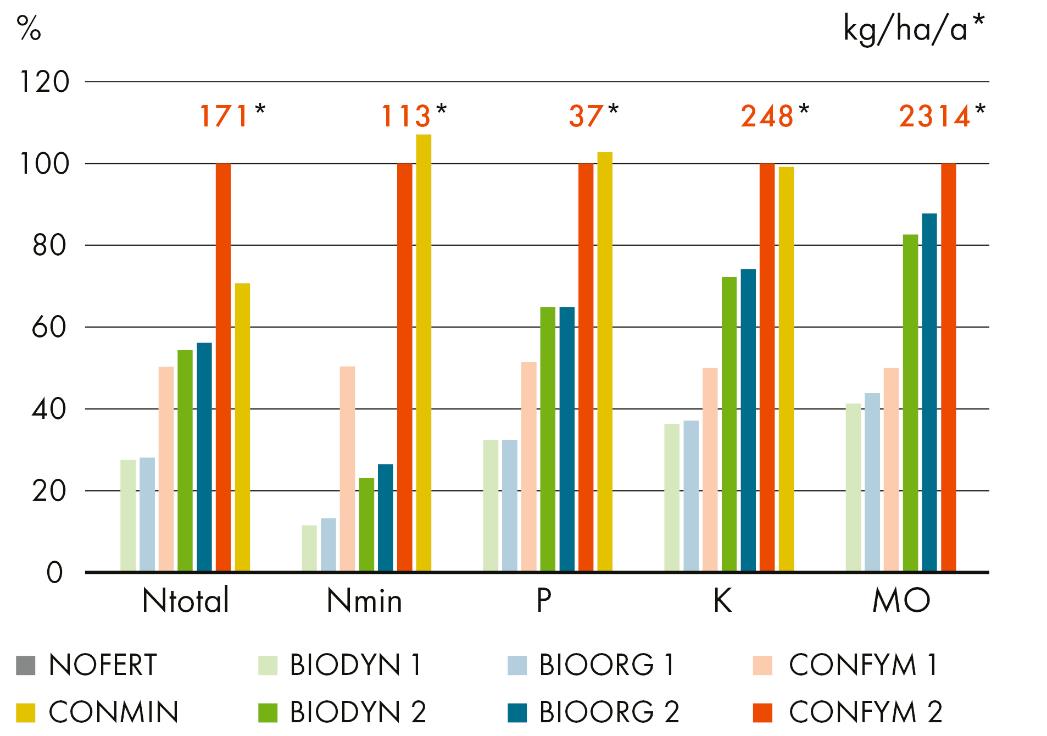 Fertilisation azotée
Sources et évolution de l’apport total d’azote dans le fumier, le lisier et les engrais minéraux
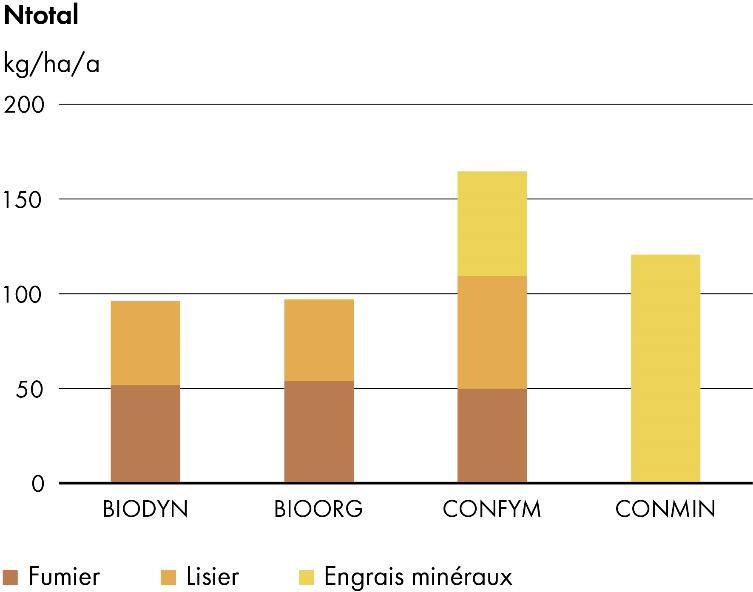 Fertilisation azotée
Sources et évolution de l’apport d’azote minéral dans le fumier, le lisier et les engrais minéraux
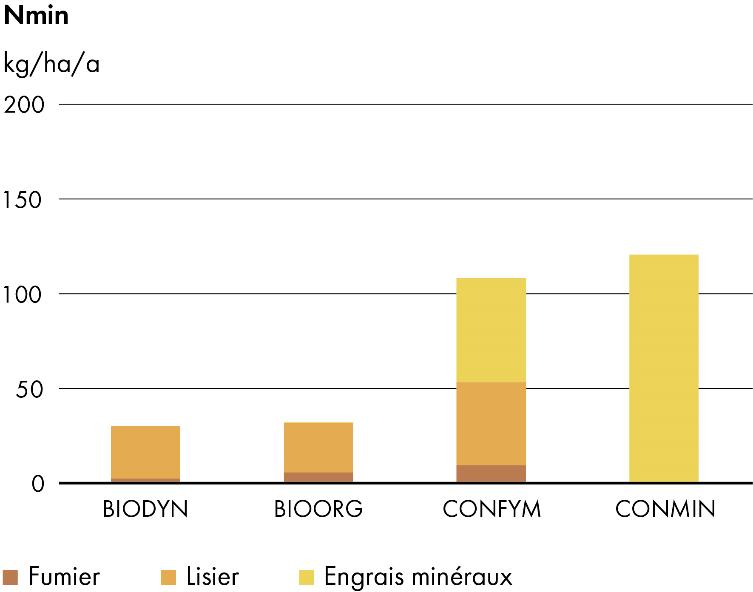 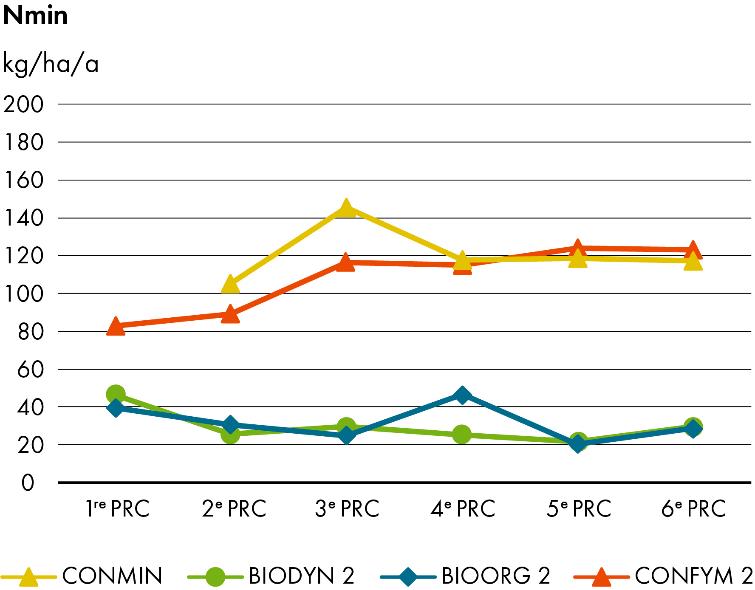 Fertilisation phosphorée et potassique
Évolution des apports de phosphore et de potassium
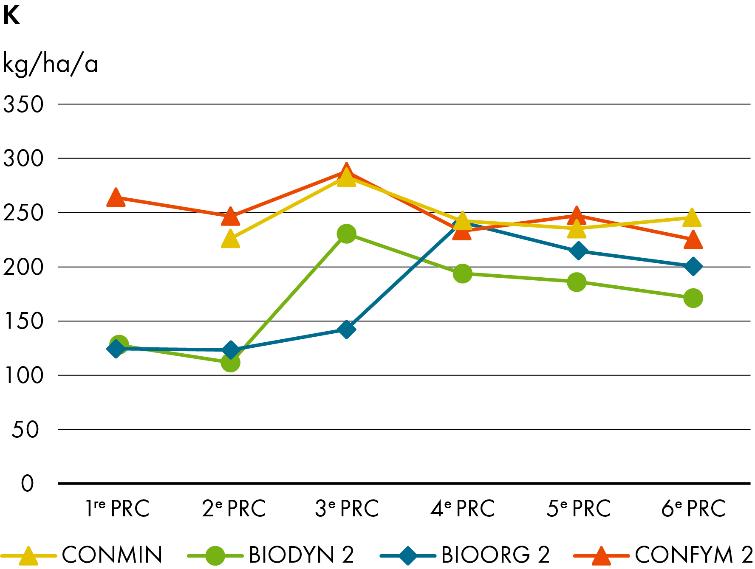 Protection des plantes
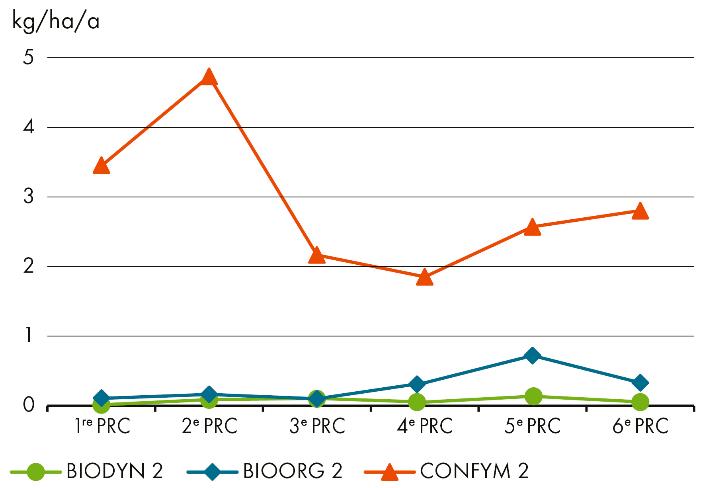 En kg de substance active par hectare
Réduction des apports en quantité de pesticides dans CONFYM/CONMIN à partir de 3e  PRC, mais augmentation du nombre d’applications
92 % de pesticides en moins dans BIODYN/BIOORG par rapport à CONFYM/CONMIN
Rendements
L’écart de rendement diminue en fonction de la culture : pommes de terre>blé>maïs ensilé>prairie temporaire>soja
15 % d’écart de rendement pour les systèmes biologiques à 1,4 UGB, toutes cultures confondues (PRC 1-6)
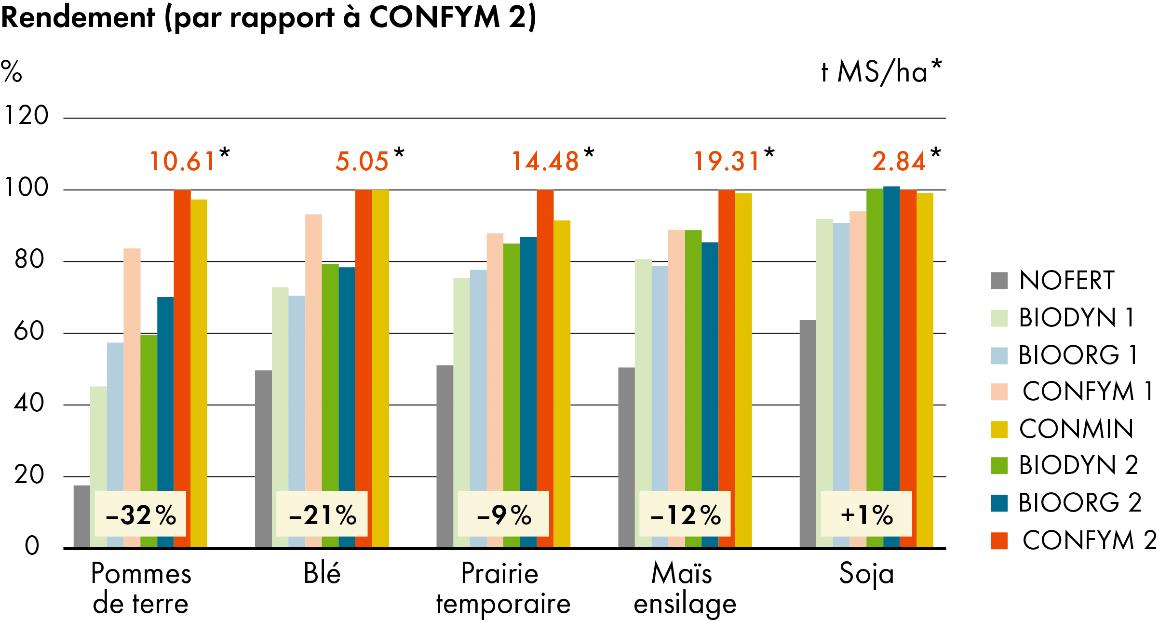 Knapp et al. (2023): Field Crops Research
Rendements
Rendements moyens du blé et de la prairie temporaire par période de rotation des cultures (PRC)
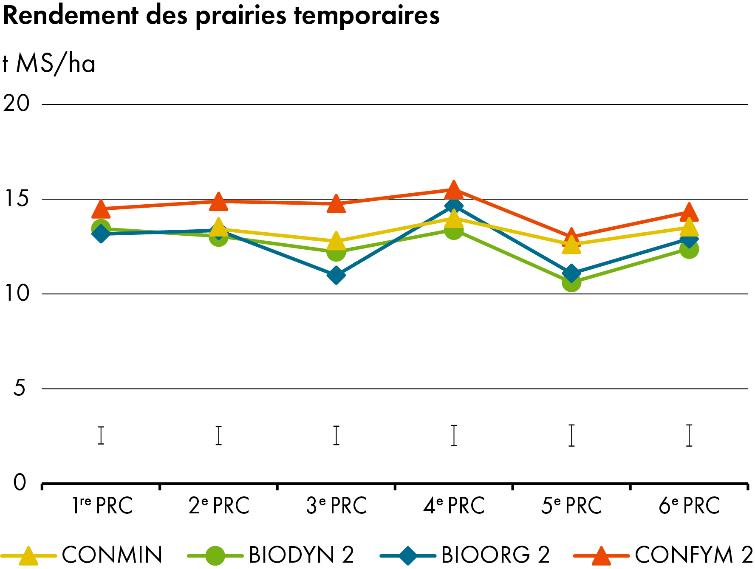 Rendements
Rendements moyens des pommes de terre et du maïs d’ensilage par période de rotation des cultures (PRC)
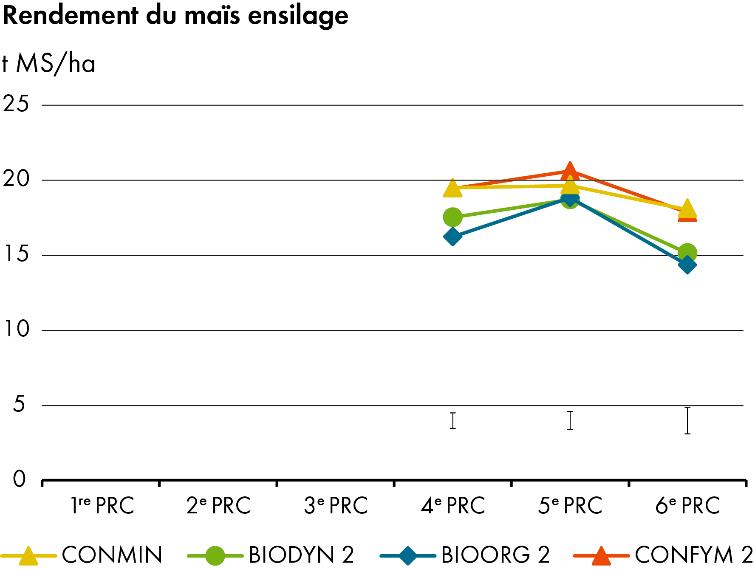 Rendements
Rendements moyens par période de rotation des cultures (PRC)
Rendement du blé d’hiver et teneur en protéines brutes
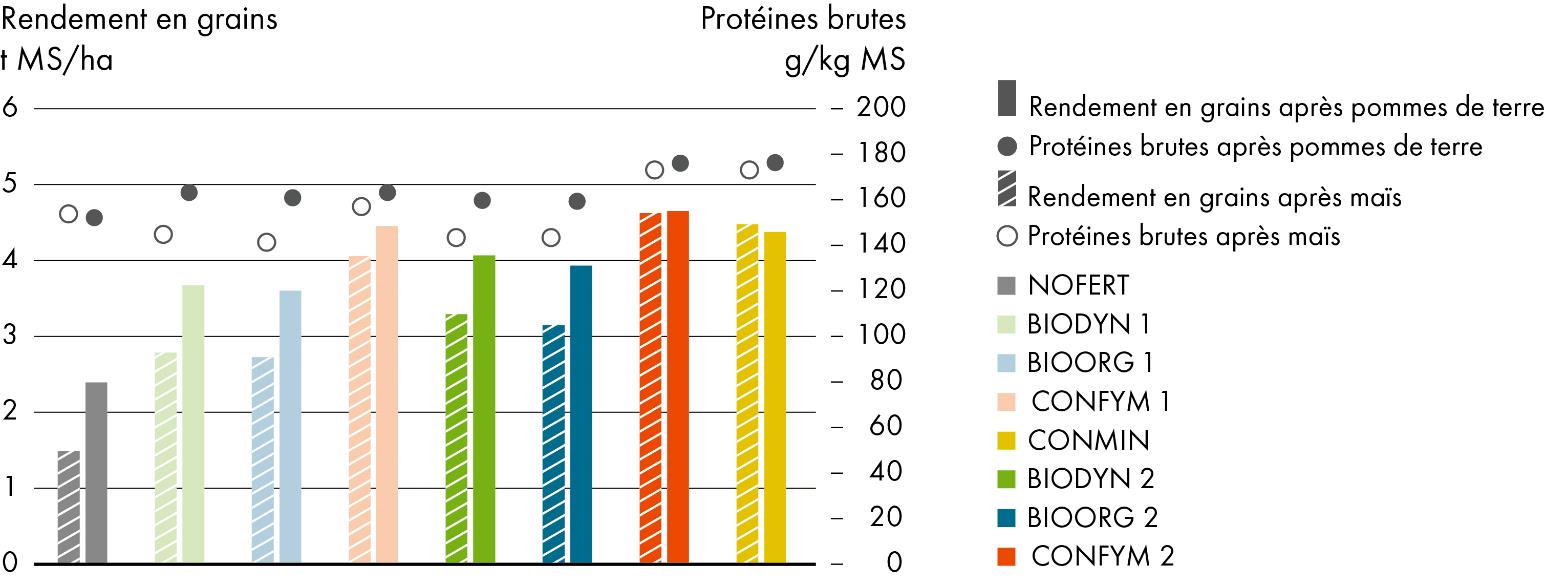 Mayer et al. (2015) : European Journal of Agronomy
Teneur en protéines plus faible dans le blé d’hiver biologique, en particulier après le maïs
Bilans nutritionnels
Prélèvement par la récolte, apport par la fertilisation, la fixation symbiotique de l’azote et le dépôt 
Bilan positif de l’azote dans tous les systèmes fertilisés organiquement à 1,4 UGB
Bilan P et K négatif dans presque tous les systèmes
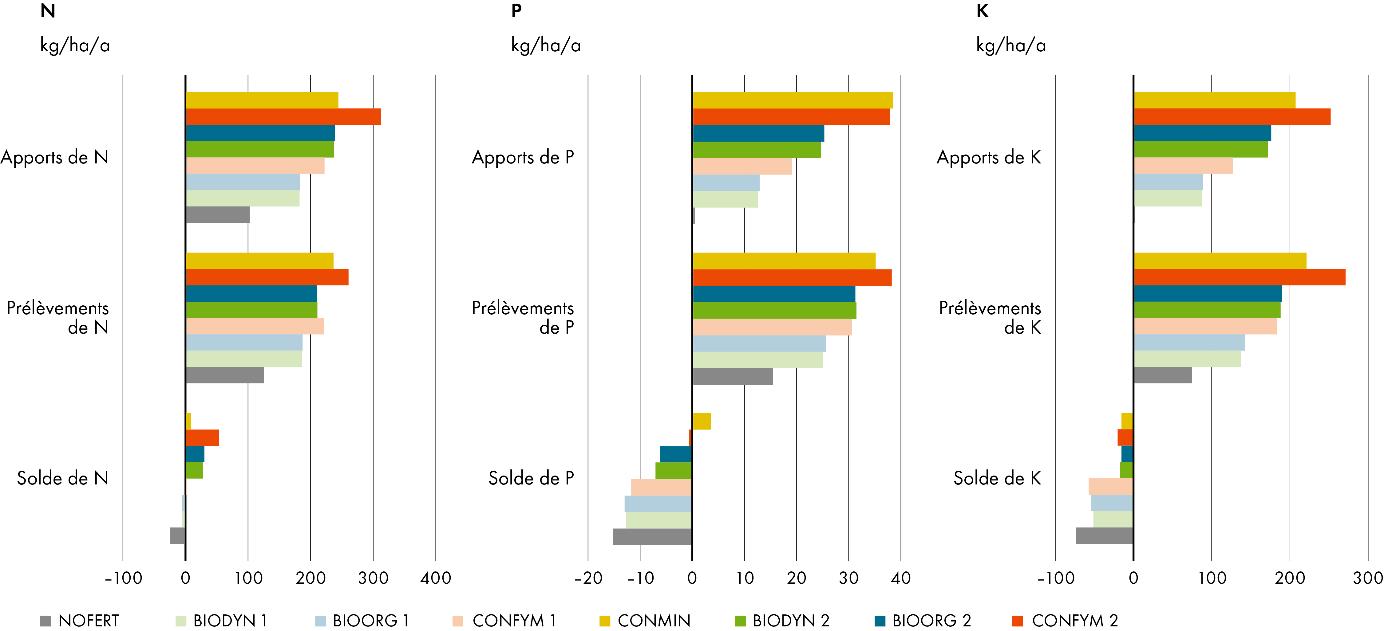 Oberson et al. (2024): Agriculture, Ecosystems and Environment
Bilans nutritionnels
Oberson et al. (2024): Agriculture, Ecosystems and Environment
Efficacité élevée de l’utilisation de l’azote dans tous les systèmes 
Risque d’appauvrissement en phosphore dans tous les systèmes
Stocks d’azote dans le sol et bilan azoté
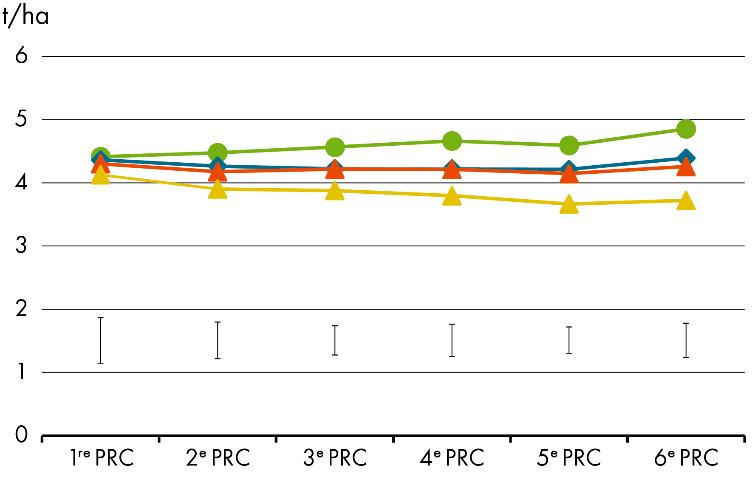 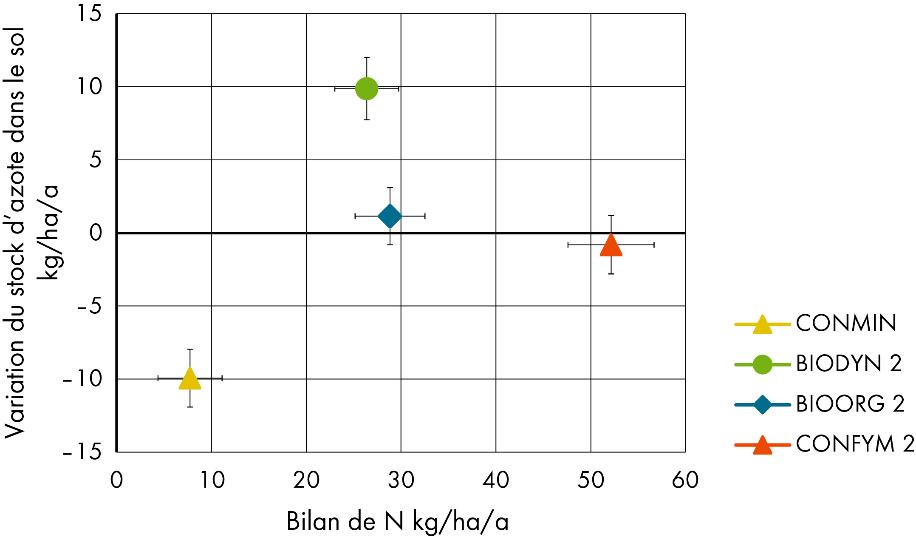 Le bilan de l’azote dans les PRC 2-6 comprend les apports par la fertilisation, les dépôts, les semences et la fixation de l’azote, et les sorties par la récolte. 
CONFYM a besoin de 50 kg/ha/a d’azote excédentaire pour maintenir les stocks d’azote dans le sol.
CONMIN perd de l’azote dans le sol malgré un bilan azoté positif, BIODYN gagne de l’azote dans le sol.
Oberson et al. (2024): Agriculture, Ecosystems and Environment
Phosphore du sol
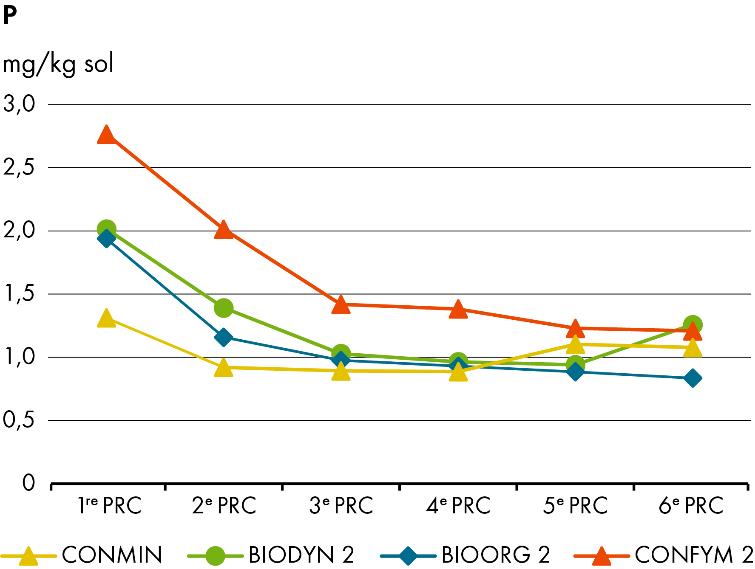 Krause et al. (2024): Scientific Reports
Stocks de P dans le sol (n=4) et concentrations de P disponibles dans le sol (n=32) dans l’ensemble du PRC 1-6
CONMIN n’a pas été fertilisé dans le CRP1 et commence avec une faible quantité de P disponible dans le PRC2.
Appauvrissement en P dans tous les systèmes, mais diminution plus lente dans la CONFYM
Carbone organique du sol
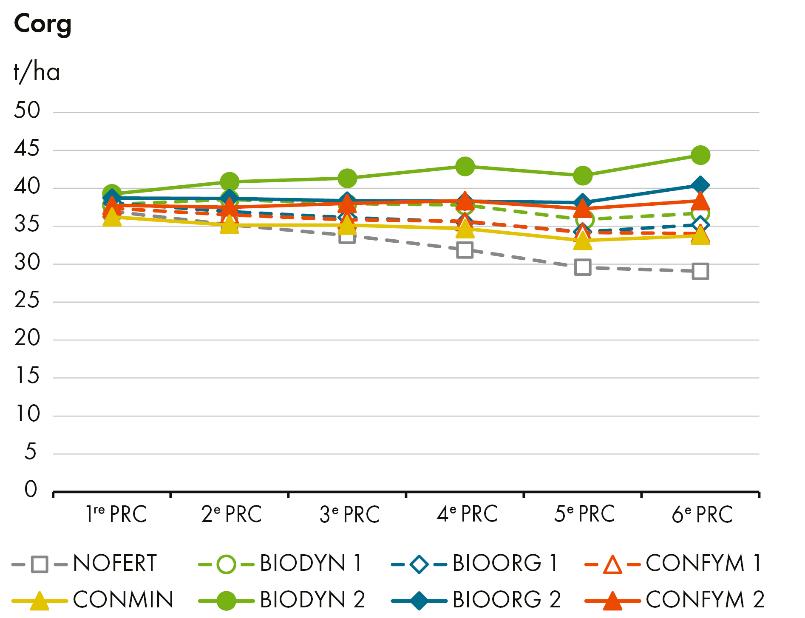 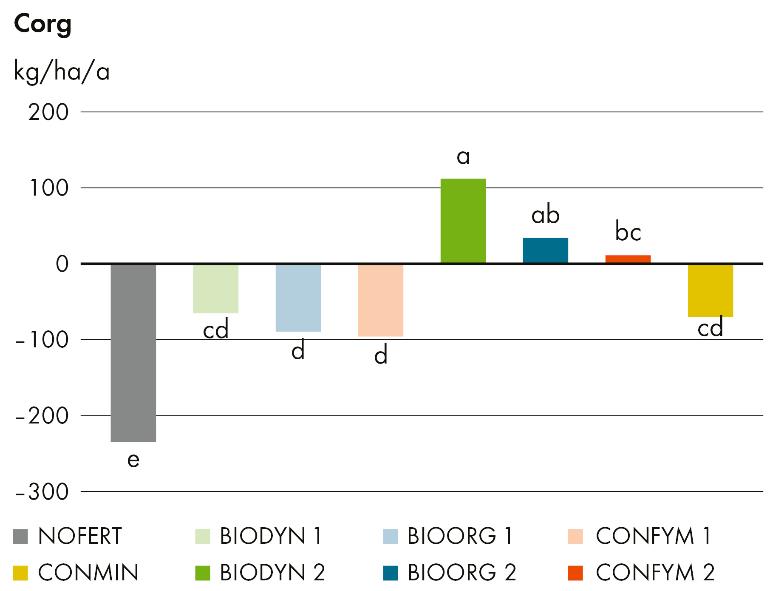 Krause et al. (2022): Agronomy for Sustainable Development
Tous les systèmes à 0,7 UGB, CONMIN et NOFERT sans SOC
La polyculture avec 1,4 UGB peut soutenir le contenu du SOC
L’augmentation de la teneur en SOC dans BIODYN est probablement due à la qualité des intrants.
Carbone organique du sol
Les principales différences du stock de carbone dans le sol se produisent dans la couche arable
Apports de carbone organique dans le sol par rhizodéposition
Hirte et al. (2017) : Frontiers in Plant Science
La biomasse aérienne ne correspond pas aux apports de carbone souterrains.
Plus grand apport de racines et de rhizodéposition dans BIOORG sous maïs uniquement
pH du sol (H2O)
pH du sol le plus élevé à BIODYN
Liming dans CONFYM et CONMIN dans PRC3
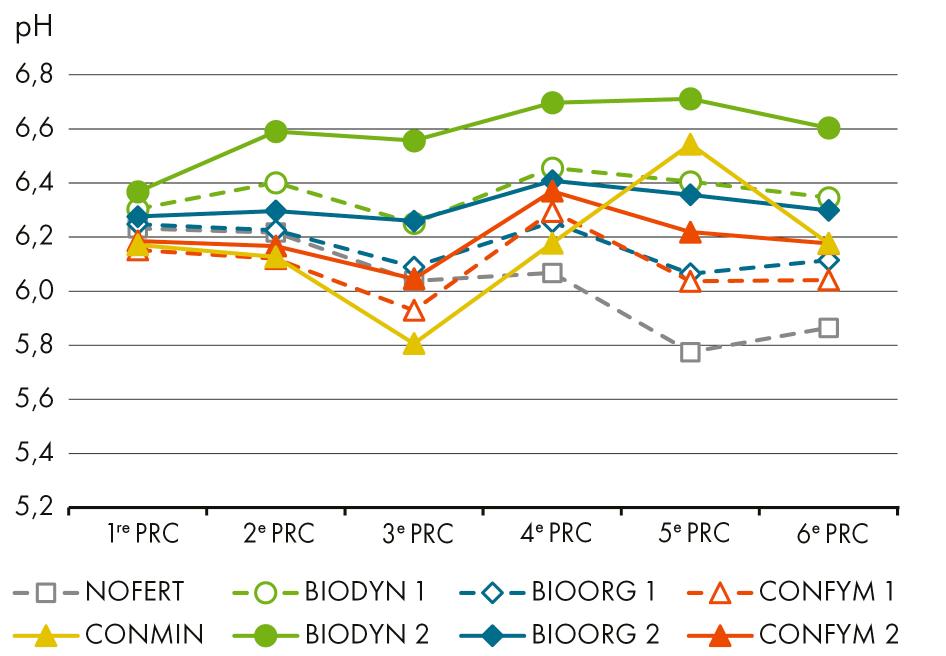 Émissions de gaz à effet de serre transmises par le sol
Variations du stock C dans l’hypothèse d’une densité apparente constante pour chaque parcelle
Campagne de mesure de N2O pendant 571 jours (trèfle des prés - maïs - culture de couverture)
Le site du terrain comme limite du système
Les émissions de N2O sont à l’origine de l’impact sur le climat
Les augmentations de SOC, en particulier dans BIODYN, n’ont pas augmenté les émissions de N2O
56 % de GES en suspension dans le sol en moins dans BIODYN/BIOORG par rapport à CONFYM/CONMIN
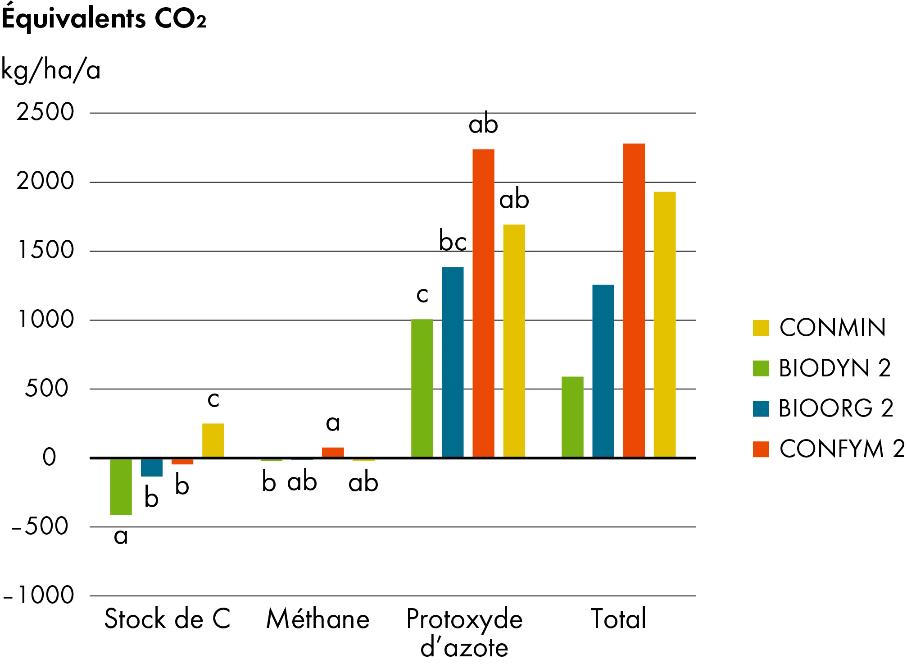 Skinner et al. (2019): Scientific Report
Krause et al. (2022): Agronomy for Sustainable Development
Structure du sol
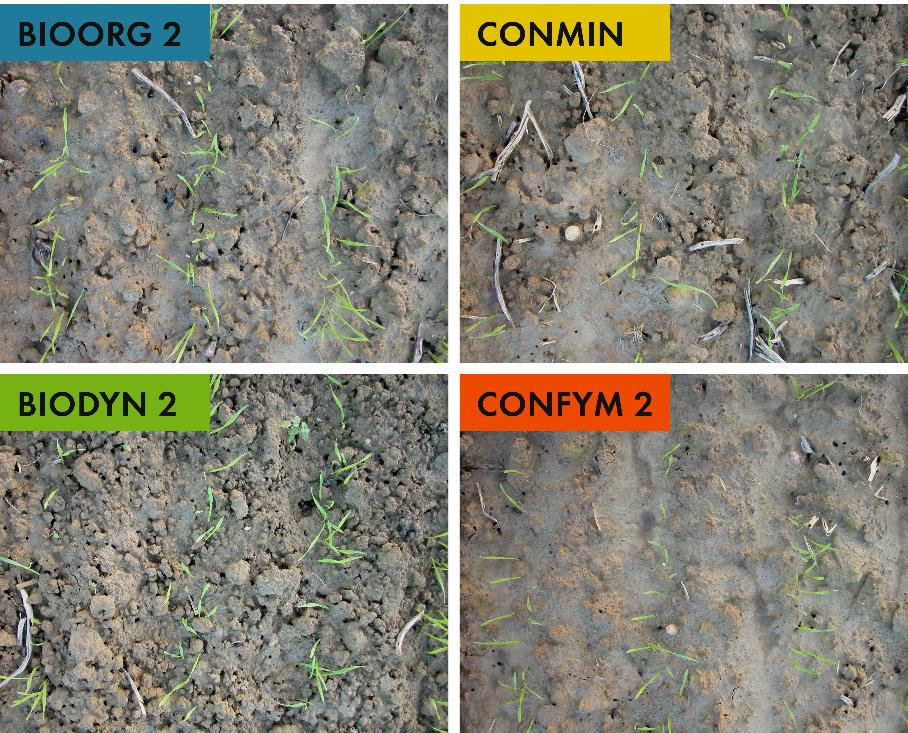 Stabilité des agrégats du sol
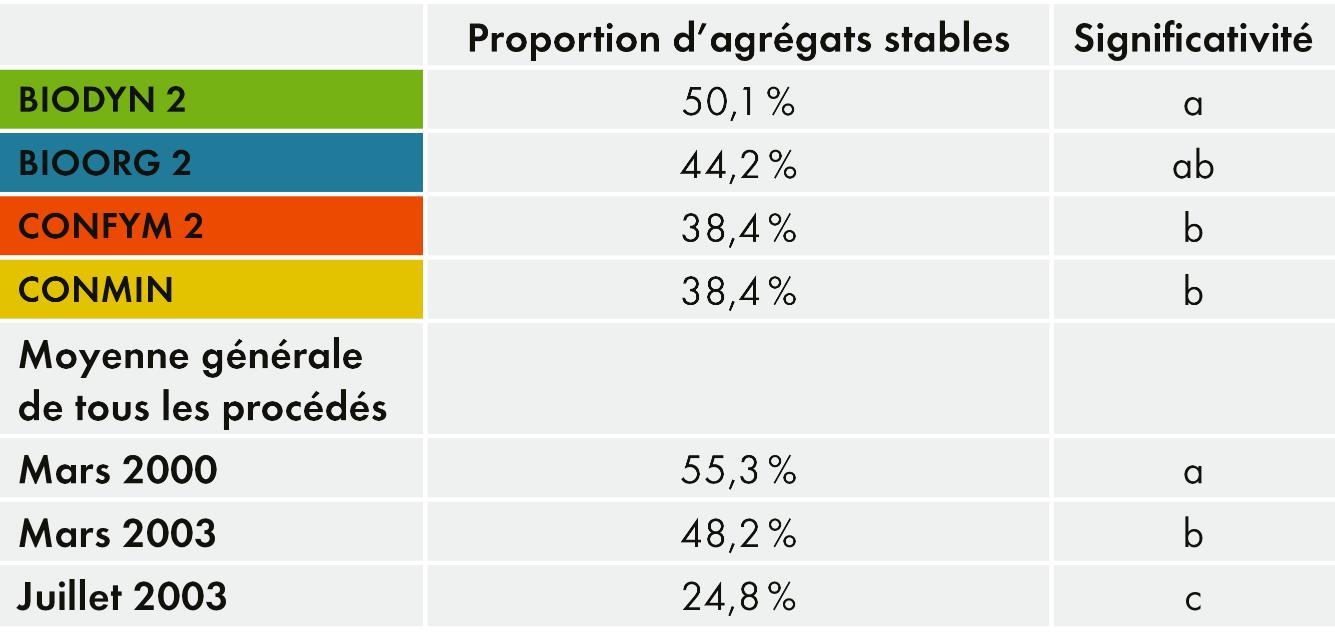 Fliessbach et al. (2000) : Konferenzbeitrag
Qualité biologique du sol
Qualité biologique du sol la plus élevée dans BIODYN, suivi de BIOORG, CONFYM et CONMIN
Krause et al. (2022): Agronomy for Sustainable Development
Diversité des espèces
BIOORG et BIOODYN ont montré une diversité accrue pour la microflore, la macrofaune et les adventices.
Birkhofer et al. (2008): Soil Biology and Biochemistry
Hartmann et al. (2015): ISME Journal
Esperschütz et al. (2007): FEMS Microbiology Ecology
Pfiffner & Mäder (1997): Biological Agriculture & Horticulture
Rotchés-Ribalta et al. (2020): Applied Vegetation Science
Diversité microbienne du sol
Approche par amplicon ciblant les gènes marqueurs de l’ARNr 16S et de l’ITS 
Influence plus forte du système de culture sur les champignons
Influence plus forte de l’intensité de l’engrais organique sur les bactéries
Lori et al. (2023) : FEMS Microbiology Ecology
Consommation d’énergie et potentiel de réchauffement planétaire dans le cadre de l’essai DOK (1985-1998) d’après une analyse du cycle de vie
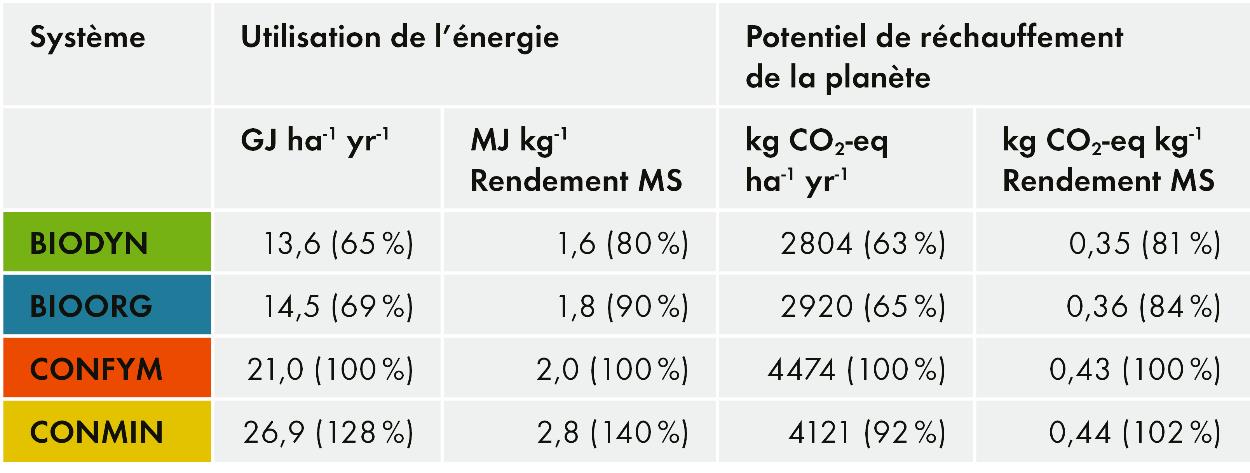 Nemecek et al. (2011)
Économies d’énergie : L’agriculture biologique n’utilise pas d’engrais ni de pesticides chimiques de synthèse. Par rapport à l’agriculture conventionnelle, la consommation d’énergie est donc inférieure de 30 %.
Cet avantage est réduit à 10-20 % par unité de rendement.
Merci à
Financement
Office fédéral de l’agriculture OFAG
Office fédéral de l’environnement OFEV
Fonds national suisse de la recherche scientifique
Fonds Coop pour le développement durable
Commission européenne
Location des zones d’étude Therwil
Coopérative agricole, Birsmattehof, Therwil
Famille Stamm, Oberwil
Institutions partenaires
Équipes de terrain
Consultation des agriculteurs
FiBL en ligne
www.fibl.org
www.bioactualites.ch
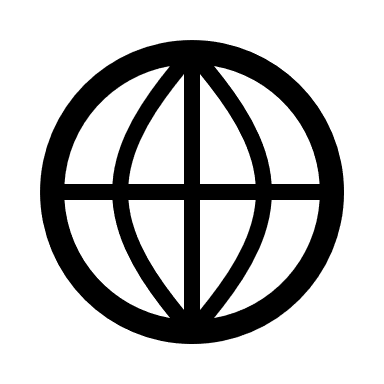 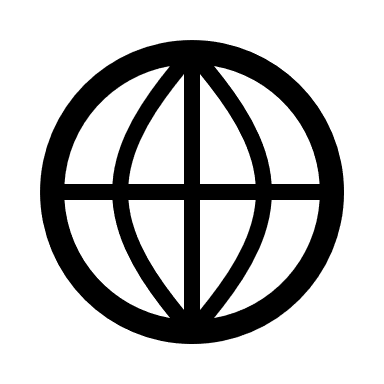 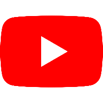 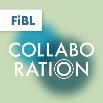 Podcast «FiBL Collaboration»
fiblfilm
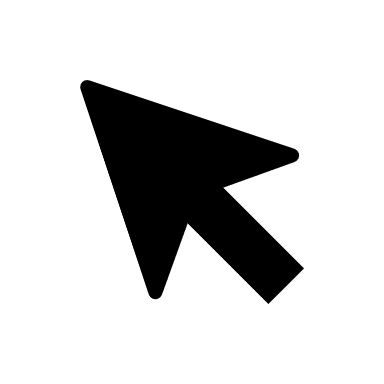 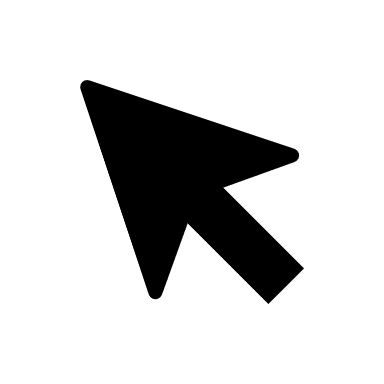 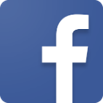 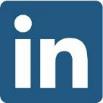 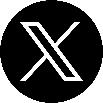 @FiBLaktuell
linkedin.com/entreprise/fibl
@fiblorg
Contact
Institut de recherche en agriculture biologique FiBLAckerstrasse 113, Boîte 2195070 FrickSuisse

Téléphone +41 (0)62 865 72 72

info.suisse@fibl.orgwww.fibl.org